Scholastic failure
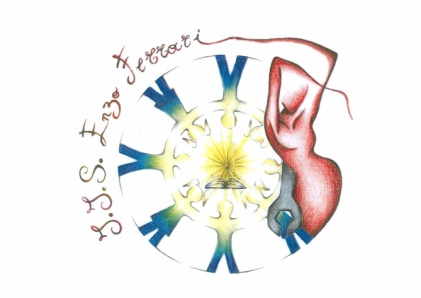 Is not a problem of bad marks in relevant matters
by  Headmaster  G. Pecoraro
Scholastic failure
Welcome to Italy 
and at our school
Scholastic failure
This report is meant to be a contribution from my long-lasting experience in “FRONTIER”  schools, where we had  to contrast the different  strategies put to use by the childrens’ families in order to silence the bureaucracy  without fulfilling  the Scholastic obligation.
Scholastic failure
In Italy indeed it is a legal obligation to ensure children's formation for ten years (from 6-to 16).
Scholastic failure
The data say that in Italy, including dropouts, evasions , failures,  17,6 % of pupils leave education, against other countries whose percentage is 14,1, like, for example, Germany, where the percentage  is  considerably lower (10,5%) or France (11,6%) and UK (13,5%).
Scholastic failure
Scholastic failure
The gap is higher in the South of Italy, where the percentage is 22,3%, while it lowers in the north central area (16,2%). Although, it is to be said, the efforts made during these years  achieved some results, if compared to the year 2000, when  early school leavers where 23,5%.
Scholastic failure
Overall, according to a recent survey, conducted by  the Censis Foundation  within the project Di.Sco.Bull, the escape from the Neapolitan school desks, mostly from professional and polytechnic schools, reaches the unacceptable percentage of 35%, against Caserta’s 29%, Salerno’s 24% , Benevento’s  17% and Avellino’s 15%.
Scholastic failure
This school is a professional and polytechnical institute. It is in the Province of Naples  and, therefore, strongly  committed  to fighting against this condition which damages lots of its pupils.
Scholastic failure
The great number of scholastic failures  usually seem to come from individual, cultural, economic and social shortages of  the young people’s socio-familiar  environment.
Scholastic failure
The problem might be students' lack of knowledge, skills and proficiency.
Scholastic failure
However, if you  watch deeper, there  are some common features among  young people who become “drop  out”. 

The children that school loose have the following underlying lacks:
Scholastic failure
They are not able to WAIT
They can’t LISTEN, they don’t LISTEN, they don’t LISTEN long enough (they hear but do not listen)
They don’t PAY ATTENTION (to the others, to assigned homework, to communications, etc…)
They are not able to REFLECT enough (or act as if the action precedes the thought). They do not seem to consider neither the past nor the future. For them only the present exists.
Scholastic failure
5.   They can’t OBSERVE, they observe with  neither principle nor method ( they look, but they don’t observe)
6.   They have no respect for themselves, for the others, for the “differents”, for the strangers, for the relations ( roles, functions, etc…), for the things ( their own things, someone else’s, or public things)
7.   They totally lapse into the emotions of the moment and into brief passions
8. They are not reliable, they are unable to apply themselves, they have no values to trust, they go after money and economic power, they can't stand the slightest pain or suffering.
Scholastic failure
Our occidental society, known as“ consumer society” , prefers this kind of people. The mass media, especially television, mostly in the commercials,  support  the idea that “everything is possible”: now, without any effort, without thinking, pursuing a whim.
Scholastic failure
The school, finds itself fighting against the “school drop out” phenomenon, that  our society (probably without  realizing it  ?) encourages everyday  with thousands of commercials that  bombard children twisting the truth and their growth.
Scholastic failure
The school builds, 
the consumer society destroys.
Scholastic success
Opposed to all these things (including commercials) that the markets law imposes to the occidental world, the key competences pinpointed as European standards are the competences  “everybody needs for personal fulfillment and development, active citizenship, social inclusion and employment”
Scholastic success
They are identified referring to 8 ranges:
Communication in the mother-language
Communication in foreign languages
Mathematical and basic competence in science and technology 
Digital competence
Scholastic success
5.   Learning to learn
6.   Social and civic competences
7.   Sense of initiative and entrepreneurship 
8.   Cultural Awareness  and expression
Scholastic success
Comparing the key civic competences to the lacks that cause scholastic failure, it is clear that the problem is neither educational,  nor it concerns more or less active educational methods, but the matter is related to the pupils’  proper psychomotor, affective and metacognitive development.
Scholastic success
The action therefore must take place either before school or in the first years of it and it requires  the involvement and collaboration of the family.
Scholastic success
The  subsequent actions  have little chance of success, and  they must give the boy two elements to rely on for all of the educational actions. The two precognitive aspects to develop are: INDIPENDENCE and INDIVIDUAL  RESPONSIBILITY.
Scholastic success
Since the human being grows up and develops continually facing with his similar, the school, that is a preparation for life, may also, in hard moments, believe in reducing the failures.
Scholastic success
This school, in order to improve its students' scholastic success, is building an “educating community”. (Everybody is a part of it: students, teaching and non teaching staff, headmaster, families, local governments and local associations which have connections to the students).
Scholastic success
The first  “brick” is the sense of belonging and inclusion of everyone in the community which   is achieved trough -  “United in variety” (The Eu motto)
Scholastic success
In this community everyone is ready to  support each other believing in the chance of  facing the individual problems together, helping who IS LOOKING FOR HELP, offering as an answer  HOPE and TENACITY, not  standard solutions, but indications of paths and opportunities and, where necessary, means and instruments.
Scholastic success
This Comenius is part of our strategy.
Scholastic success
We offer to those who are hungry a fishing rod, not a fish to eat.
Scholastic success
Thank you 
for your attention